О перспективе развития аграрного образования в Иркутской области и современном подходе к подготовке и закреплению молодых специалистов на селе
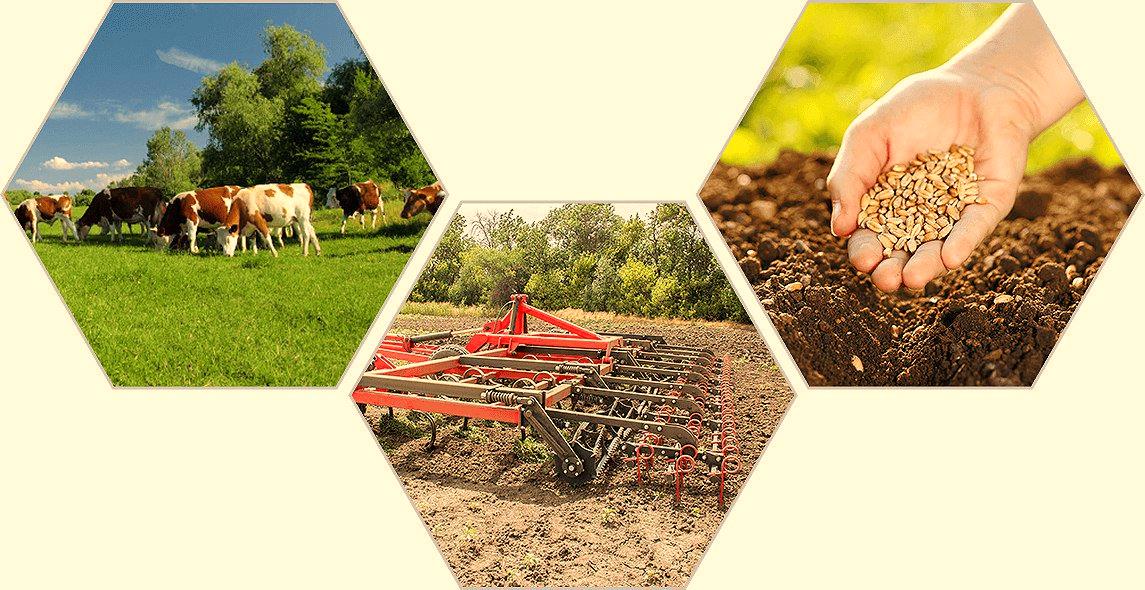 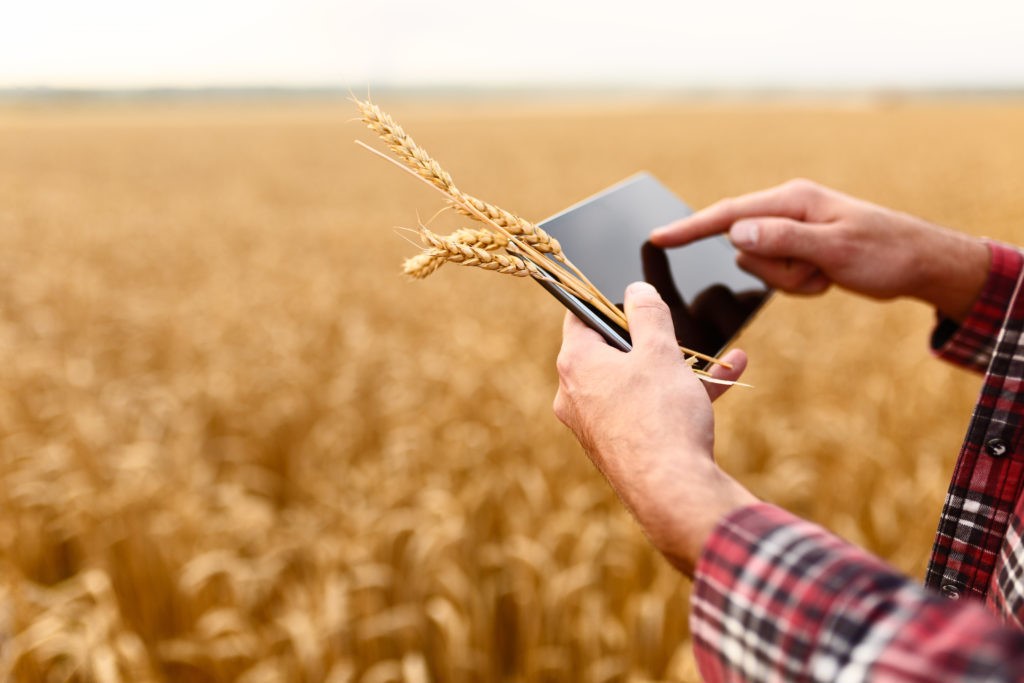 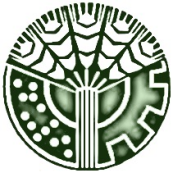 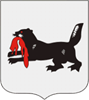 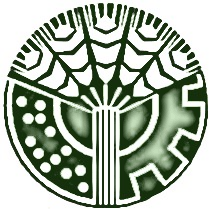 МЕРЫ ПОДДЕРЖКИ СПЕЦИАЛИСТОВ В АГРОПРОМЫШЛЕННОМ КОМПЛЕКСЕ ИРКУТСКОЙ ОБЛАСТИ
Современный подход
к подготовке и закреплению молодых специалистов на селе
Перспективы развития аграрного образования в Иркутской области
МИНИСТЕРСТВО СЕЛЬСКОГО ХОЗЯЙСТВА ИРКУТСКОЙ ОБЛАСТИ
2020 год
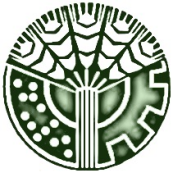 ЦЕЛЕВОЕ ОБУЧЕНИЕ В ОБРАЗОВАТЕЛЬНЫХ ОРГАНИЗАЦИЯХ
РАБОТОДАТЕЛЬ (ООО, ИП, КФХ и т.п. ПРЕДПРИЯТИЯ)

-  ЗАКЛЮЧИТЬ СО СТУДЕНТОМ ТРУДОВОЙ ДОГОВОР;
ЗАКЛЮЧИТЬ СО СТУДЕНТОМ УЧЕНИЧЕСКИЙ ДОГОВОР
ОПРЕДЕЛИВ В НЕМ НАПРАВЛЕНИЕ ПОДГОТОВКИ В СФЕРЕ СЕЛЬСКОГО ХОЗЯЙСТВА;
ОПЛАТИТЬ ОБУЧЕНИЕ СТУДЕНТА;
ОБЕСПЕЧИТЬ ПРОХОЖДЕНИЕ ПРАКТИКИ СТУДЕНТУ В СООТВЕТСВИИ С ПОЛУЧАЕМОЙ КВАЛИФИКАЦИЕЙ;
ОБЕСПЕЧИТЬ ПРОЖИВАНИЕ СТУДЕНТА НА ВРЕМЯ ПРОХОЖДЕНИЕ ПРАКТИКИ.
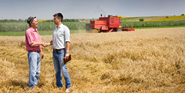 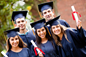 СТУДЕНТ

ЗАКЛЮЧИТЬ С  РАБОТОДАТЕЛЕМ (СЕЛЬХОЗТОВАРОПРОИЗВОДИТЕЛЕМ ИРКУТСКОЙ ОБЛАСТИ) ТРУДОВОЙ ДОГОВОР И УЧЕНИЧЕСКИЙ ДОГОВОР;
ПОСЛЕ ОКОНЧАНИЯ ОБРАЗОВАНИЯ ОТРАБОТАТЬ У РАБОТОДАТЕЛЯ НЕ МЕНЕЕ 3-Х ЛЕТ;
В СЛУЧАЕ ОТЧИСЛЕНИЯ ИЗ  ОБРАЗОВАТЕЛЬНОГО УЧРЕЖДЕНИЯ  ИЛИ ДОСРОЧНОГО УВОЛЬНЕНИЯ ОТ РАБОТОДАТЕЛЯ СТУДЕНТ ДОЛЖЕН ВОЗМЕСТИТЬ РАБОТОДАТЕЛЮ ВСЕ ПОНЕСЕННЫЕ РАСХОДЫ ПО ДАННОЙ МЕРЕ ПОДДЕРЖКИ.
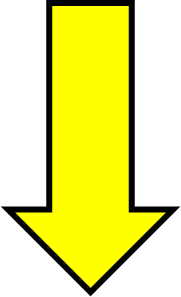 ОБРАЗОВАТЕЛЬНАЯ ОРГАНИЗАЦИЯ

ОБЕСПЕЧИТЬ СТУДЕНТА  ПРОФИЛЬНЫМ ОБРАЗОВАНИЕМ;
УЧЕСТЬ ПРЕДЛОЖЕНИЯ РАБОТОДАТЕЛЯ ПО ОРГАНИЗАЦИИ ПРАКТИКИ СТУДЕНТА.
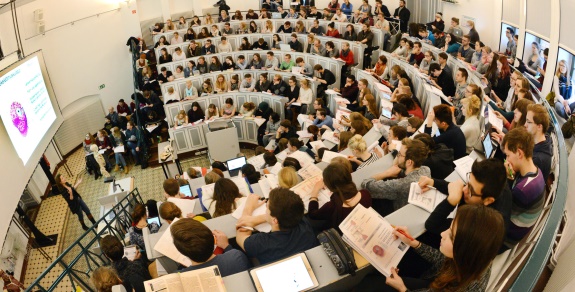 МИНИСТЕРСТВО СЕЛЬСКОГО ХОЗЯЙСТВА ИРКУТСКОЙ ОБЛАСТИ

- ОБЕСПЕЧИТЬ ВЫПЛАТУ СУБСИДИИ РАБОТОДАТЕЛЮ В РАЗМЕРЕ 30% ПОНЕСЕННЫХ ЗАТРАТ ПО УЧЕНИЧЕСКИМ ДОГОВОРАМ ЗА СЧЕТ СРЕДСТВ ФЕДЕРАЛЬНОГО И ОБЛАСТНОГО БЮДЖЕТА;
- ОБЕСПЕЧИТЬ ВЫПЛАТУ СУБСИДИИ РАБОТОДАТЕЛЮ В РАЗМЕРЕ 30% ДЛЯ ПРОХОЖДЕНИЯ ПРАКТИКИ ЗА СЧЕТ СРЕДСТВ ФЕДЕРАЛЬНОГО И ОБЛАСТНОГО БЮДЖЕТА
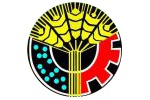 ВНЕСЕНИЕ ИЗМЕНЕНИЙ  в 2020 году
В ГОСУДАРСТВЕННУЮ ПРОГРАММУ
РОССИЙСКОЙ ФЕДЕРАЦИИ 
"КОМПЛЕКСНОЕ РАЗВИТИЕ
СЕЛЬСКИХ ТЕРРИТОРИЙ«
НА ВЫПЛАТУ СУБСИДИЙ 
с 30% до 90%
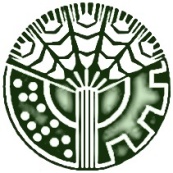 ГОСУДАРСТВЕННАЯ ПРОГРАММА 
«КОМПЛЕКСНОЕ РАЗВИТИЕ СЕЛЬСКИХ ТЕРРИТОРИЙ»
предусмотрено возмещение 30 % 
затрат сельхозтоваропроизводителям
по ученическим договорам:
затраты на выплату работникам  стипендии;
 затраты на оплату стоимости   
     обучения работников в  
     образовательных организациях.
для прохождения     
  производственной практики:
  - затраты связанные 
    с оплатой труда студентов;
  - затраты связанные с проживанием  
    студентов.
Постановление Правительства РФ от 31 мая 2019 года № 696 «Об утверждении государственной программы Российской Федерации "Комплексное развитие сельских территорий» 

Приложение N 6 
«Правила предоставления и распределения субсидий из федерального бюджета бюджетам субъектов Российской Федерации на реализацию мероприятий, направленных на оказание содействия сельскохозяйственным товаропроизводителям в обеспечении квалифицированными специалистами».
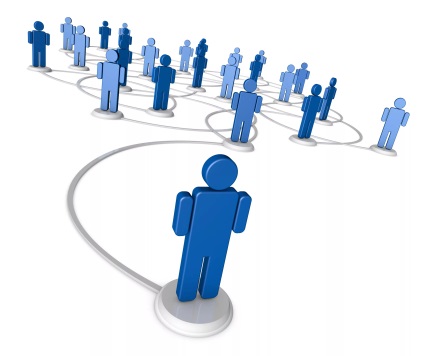 8
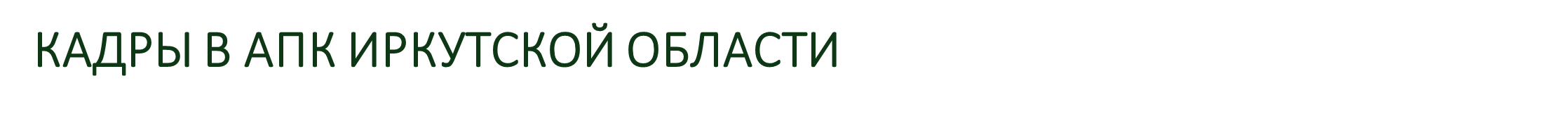 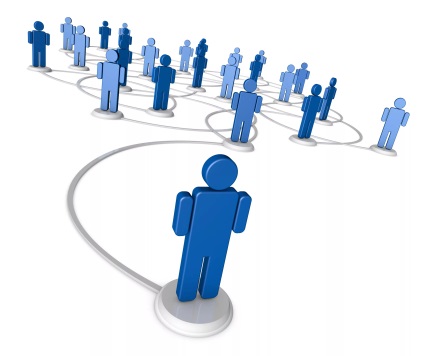 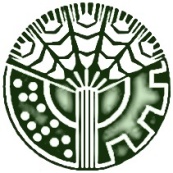 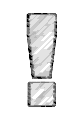 НОВОЕ
На обеспечение квалифицированные кадрами сферы сельскохозяйственного производства
Сельскохозяйственным товаропроизводителям, осуществляющим единовременные выплаты молодым специалистам (до 35 лет) при трудоустройстве
Индивидуальным предпринимателям, главам крестьянских (фермерских) хозяйств, являющихся молодыми специалистами
Высшее образование
Обязанность отработать 
3 года
(с даты получения выплаты)
Среднее профессиональное образование
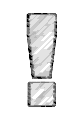 На единовременную стимулирующую выплату специалистам 
(предоставляется специалистам, получившим ранее субсидию на обеспечение квалифицированными кадрами)
НОВОЕ
Сельскохозяйственным товаропроизводителям, осуществляющим единовременные выплаты молодым специалистам (до 35 лет) при трудоустройстве
Индивидуальным предпринимателям, главам крестьянских (фермерских) хозяйств, являющихся молодыми специалистами
Обязанность отработать 2 года 
(с даты получения субсидии)
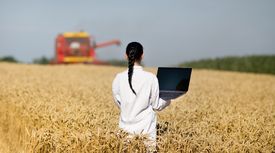 7
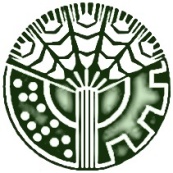 КОНТАКТНАЯ ИНФОРМАЦИЯ
ПОЛУЧИТЬ КОНСУЛЬТАЦИЮ ПО МЕРАМ ПОДДЕРЖКИ МИНИСТЕРСТВА СЕЛЬСКОГО ХОЗЯЙСТВА ИРКУТСКОЙ ОБЛАСТИ МОЖНО ПО ТЕЛЕФОНАМ:
8 (3952) 28-67-15
8 (3952) 28-67-14

Написать письмо на электронный адрес: mcx82@govirk.ru


Адрес министерства сельского хозяйства Иркутской области:
г. Иркутск, ул. Горького, д. 31, каб. 415